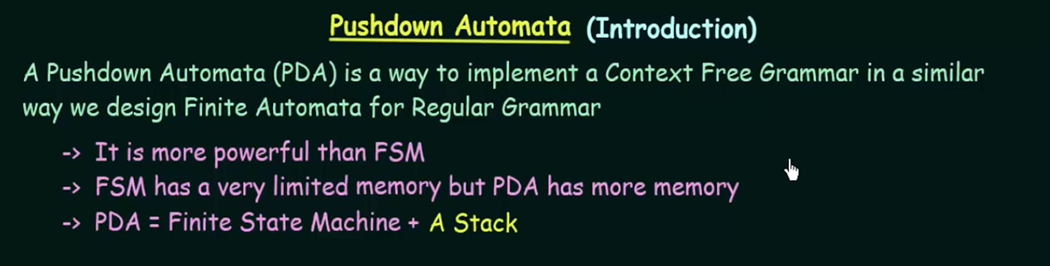 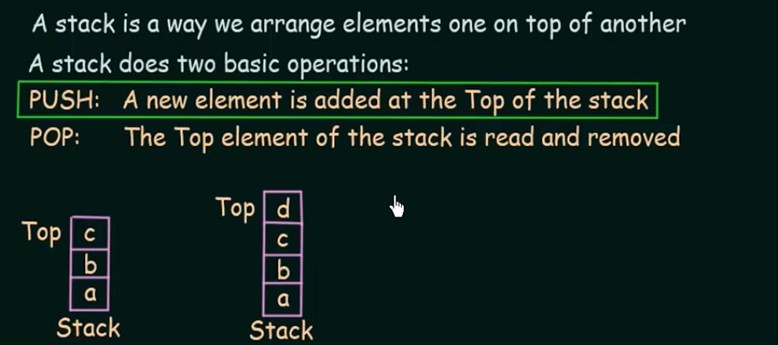 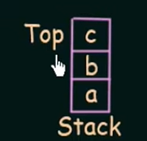 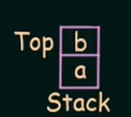 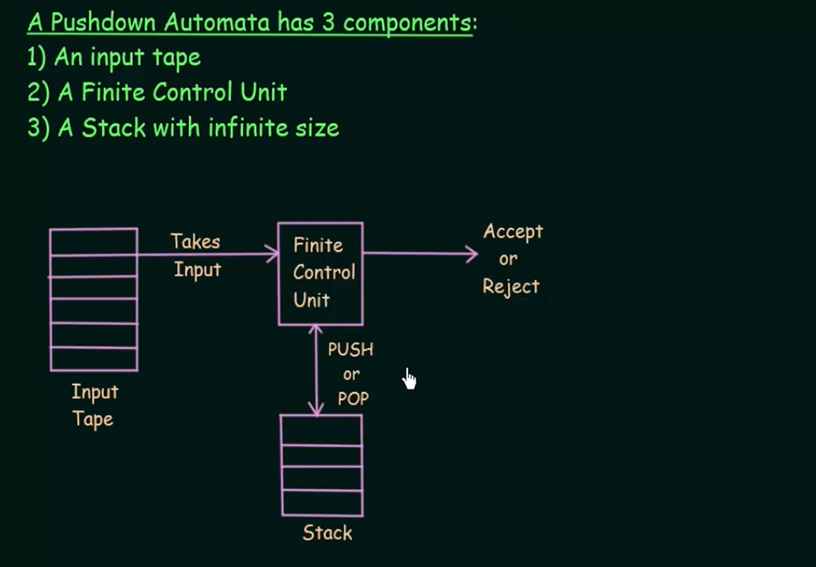 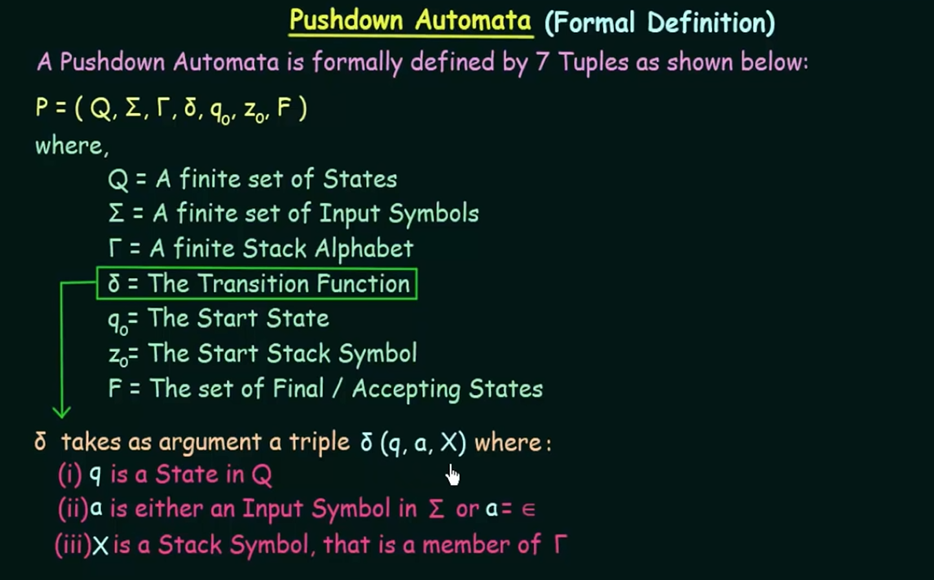 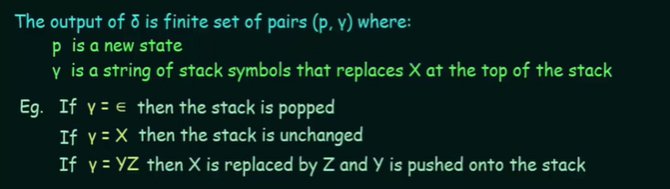 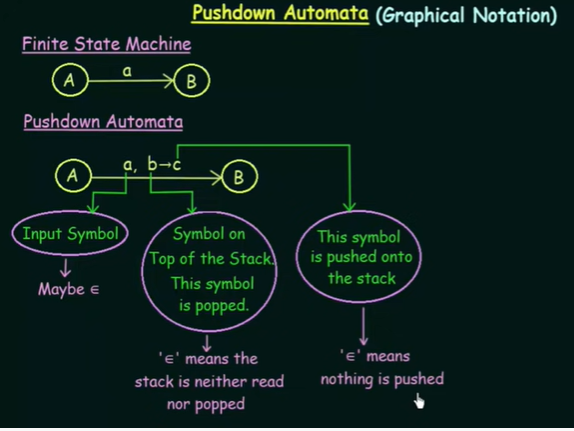 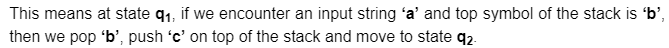 Representation of State Transition
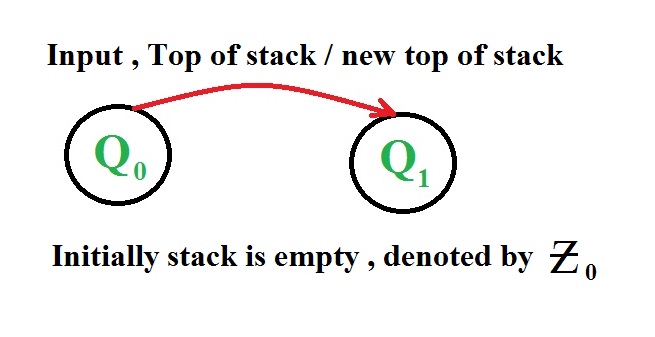 Instantaneous description
The Instantaneous description is called as an informal notation, and explains how a Push down automata (PDA) computes the given input string and makes a decision that the given string is accepted or rejected.
A ID is a triple (q, w, α), where: 1. q is the current state. 2. w is the remaining input. 3.α is the stack contents, top at the left.
Turnstile notation
⊢ sign is called a “turnstile notation” and represents one move. 
⊢* sign represents a sequence of moves. Eg- (p, b, T) ⊢ (q, w, α) 
This implies that while taking a transition from state p to state q, the input symbol ‘b’ is consumed, and the top of the stack ‘T’ is replaced by a new string ‘α’
Example: 1
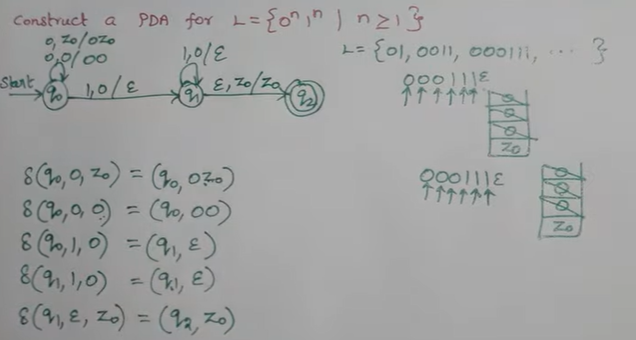 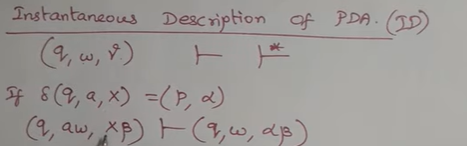 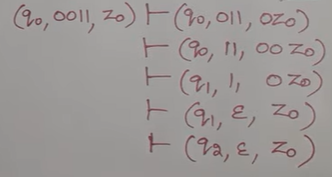 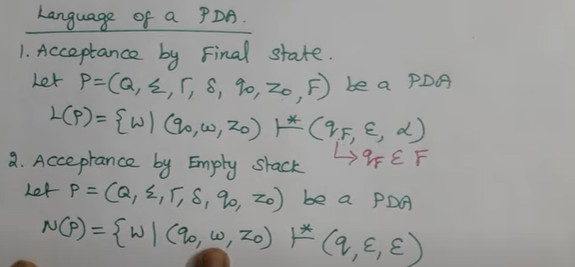 Final State Acceptability
In final state acceptability, a PDA accepts a string when, after reading the entire string, the PDA is in a final state. From the starting state, we can make moves that end up in a final state with any stack values. The stack values are irrelevant as long as we end up in a final state.
For a PDA (Q, ∑, S, δ, q0, I, F), the language accepted by the set of final states F is −
L(PDA) = {w | (q0, w, I) ⊢* (q, ε, x), q ∈ F}
for any input stack string x.
Empty Stack Acceptability
Here a PDA accepts a string when, after reading the entire string, the PDA has emptied its stack.
For a PDA (Q, ∑, S, δ, q0, I, F), the language accepted by the empty stack is −
L(PDA) = {w | (q0, w, I) ⊢* (q, ε, ε), q ∈ Q}
Acceptance by empty stack
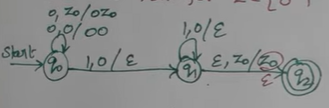 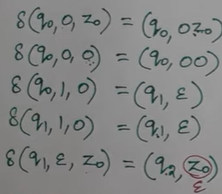 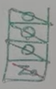 Example: 2
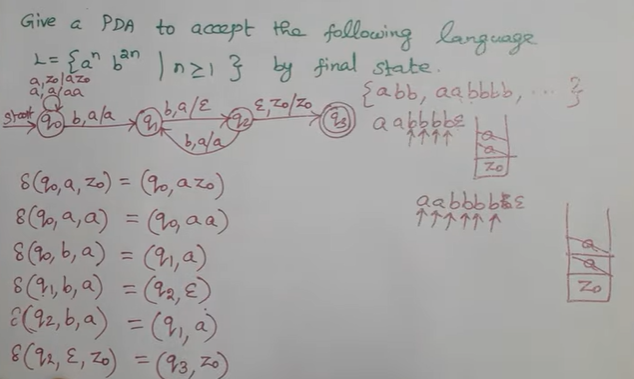 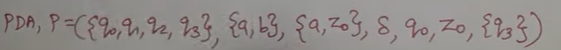 Example: 3
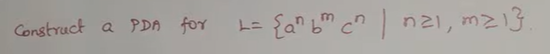 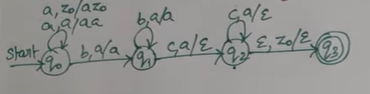 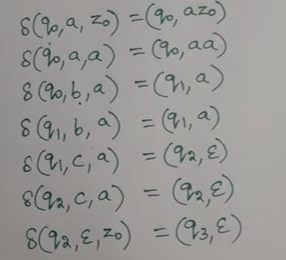 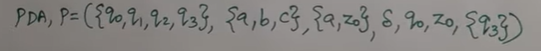 Example: 4
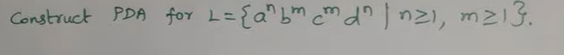 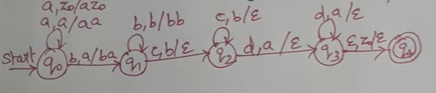 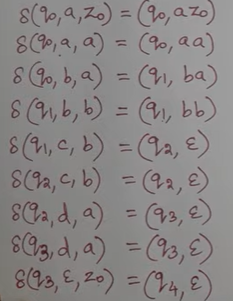 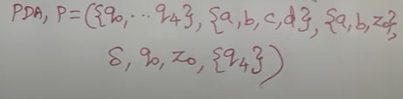 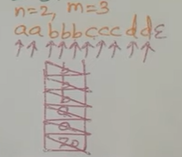 Example: 5
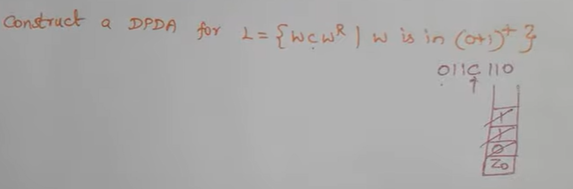 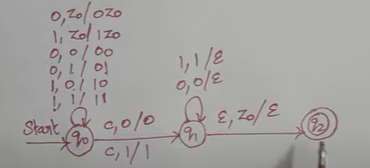 Example: 6
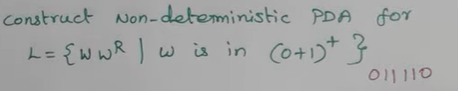 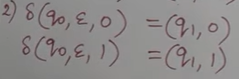 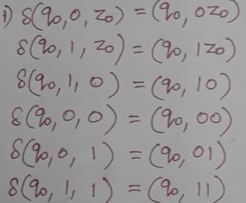 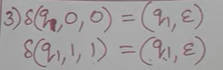 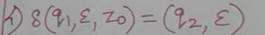 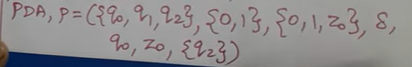 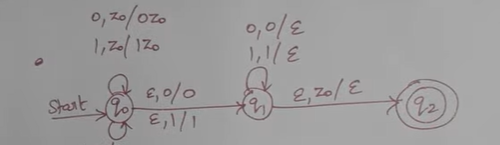 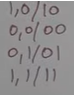 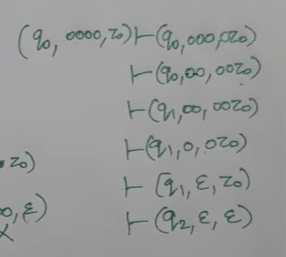 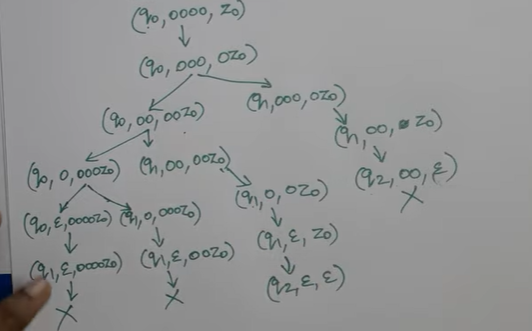 PDA design examples
anbncm  n,m>=1
an bm+n cm n,m>=1
anbmcn+m n,m>=1
0n1m2m3n   n,m>=0
 0n1m2m+n  n.m>=0
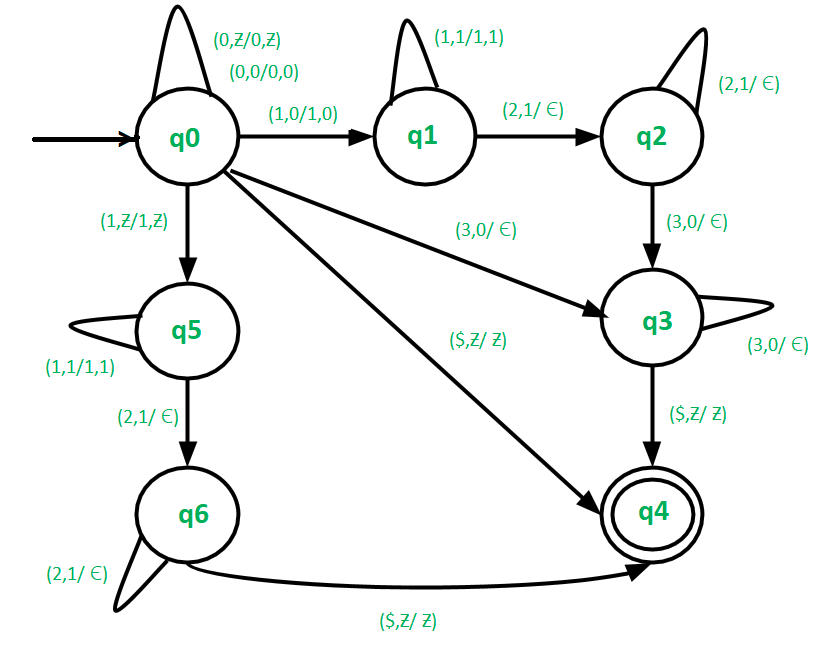 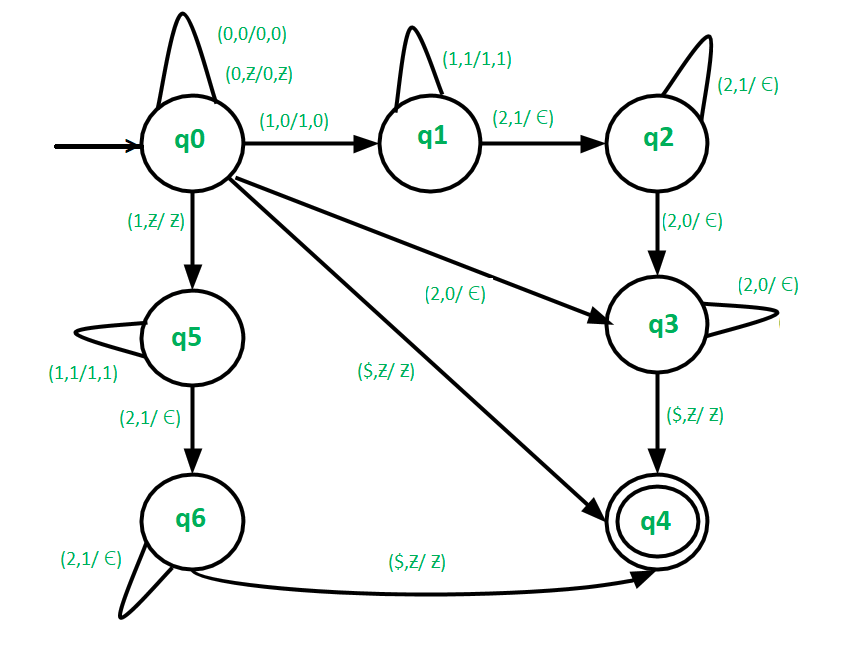 Construct a PDA for language L = {wcw’ | w={0, 1}*} where w’ is the reverse of w.
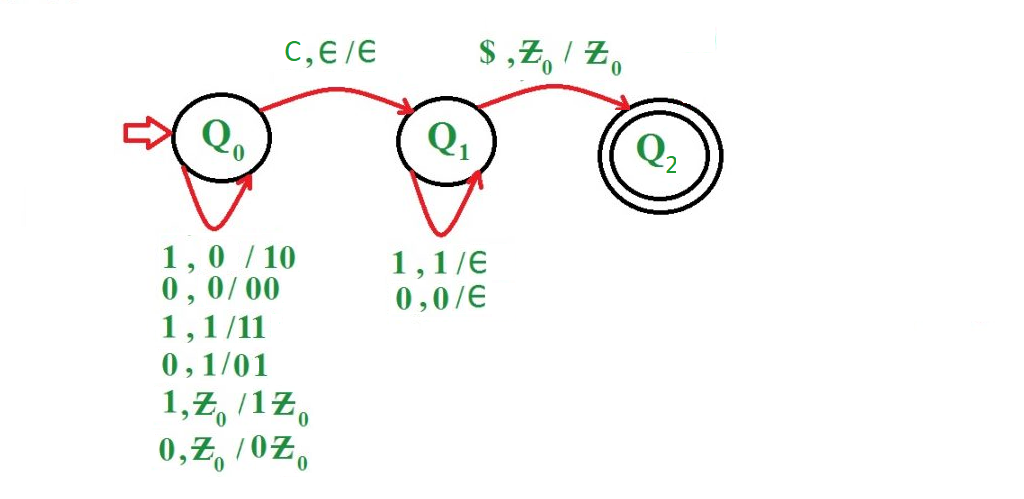 Construct a PDA for language L = {ww’ | w={0, 1}*} where w’ is the reverse of w.
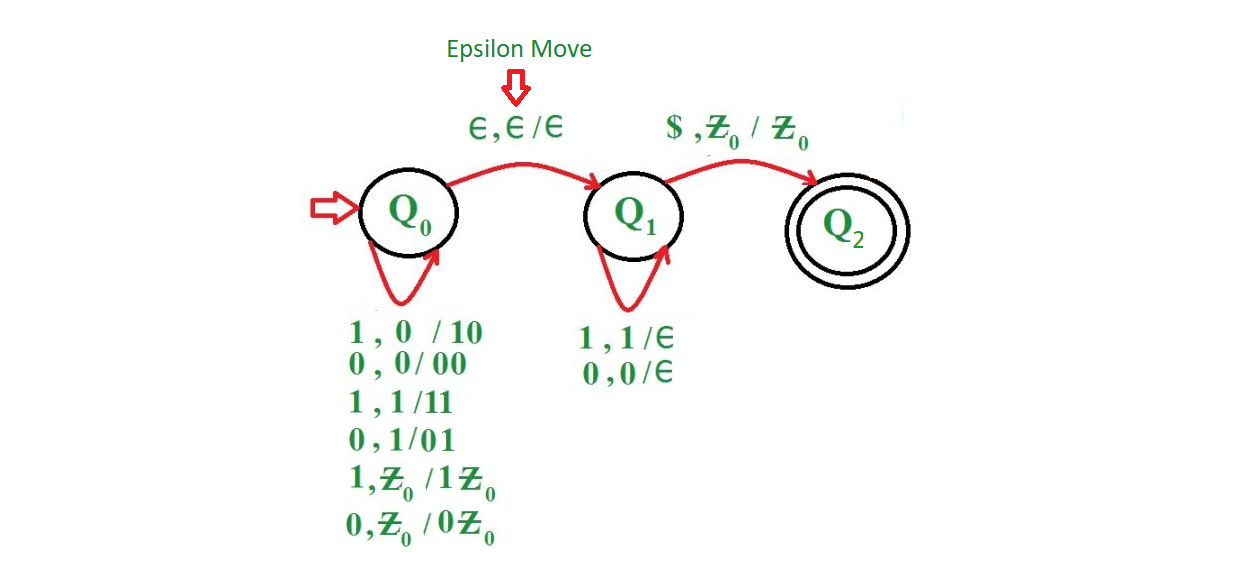 Construct a PDA for language L = {ww’ | wcw’, w={0, 1}*} where w’ is the reverse of w.
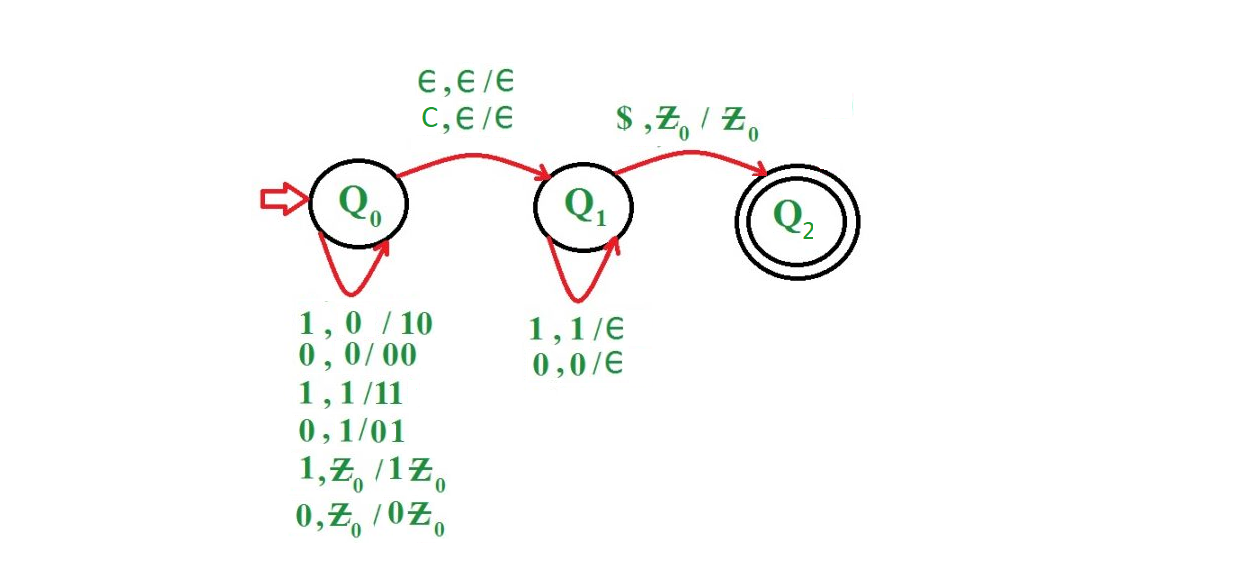 Construct Pushdown automata for L = {a(2*m)c(4*n)dnbm | m,n ≥ 0}
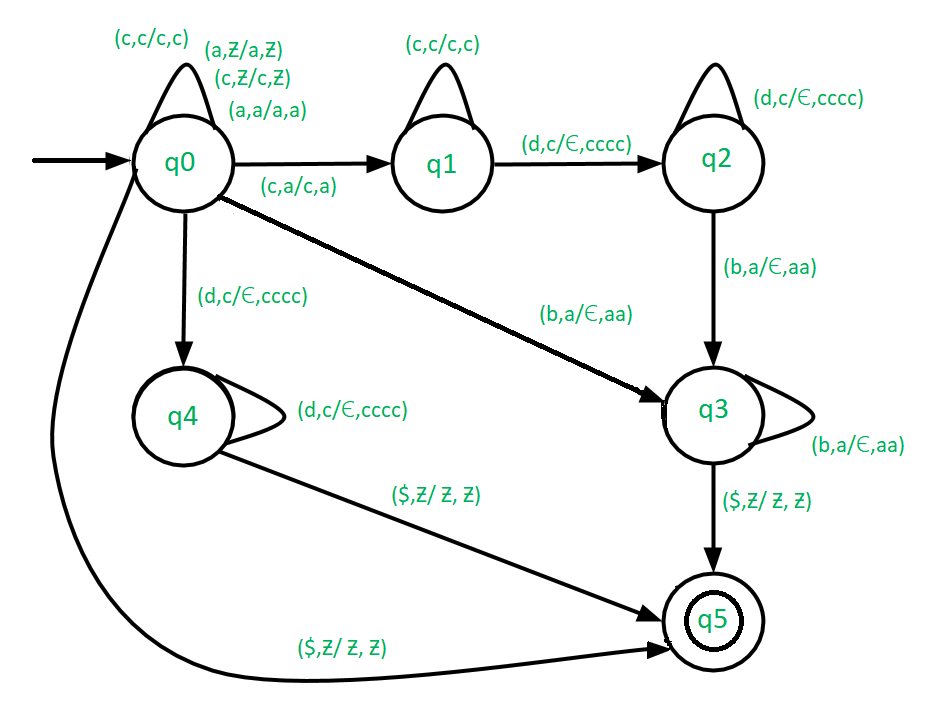 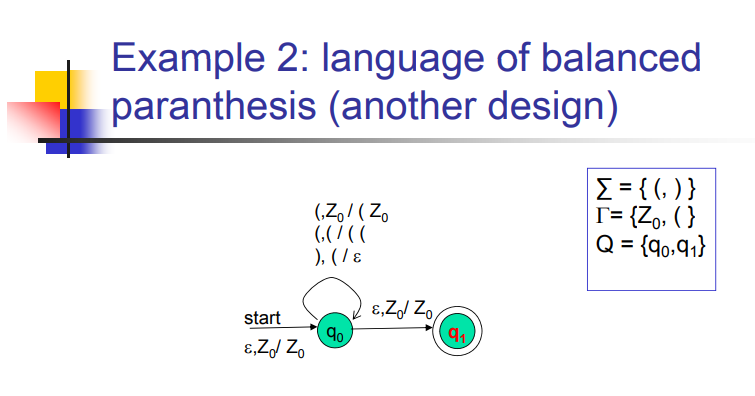 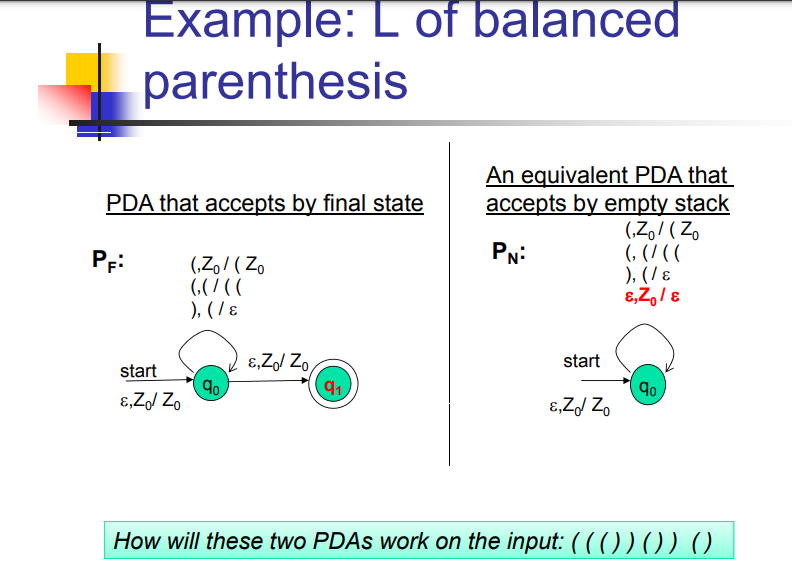 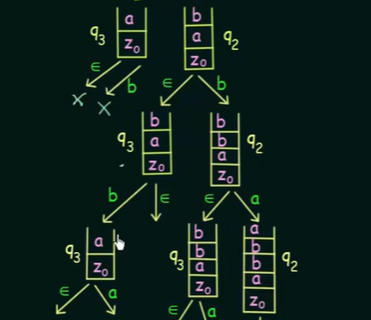 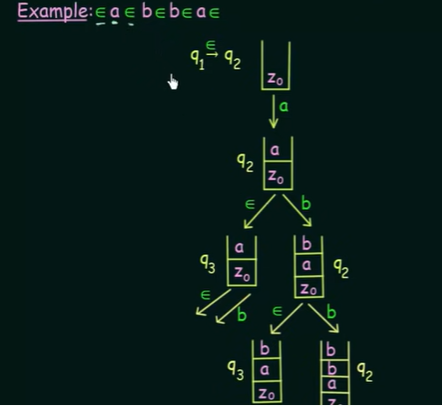 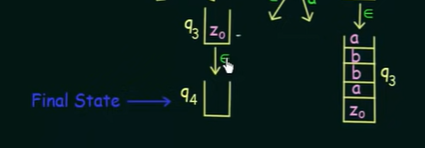 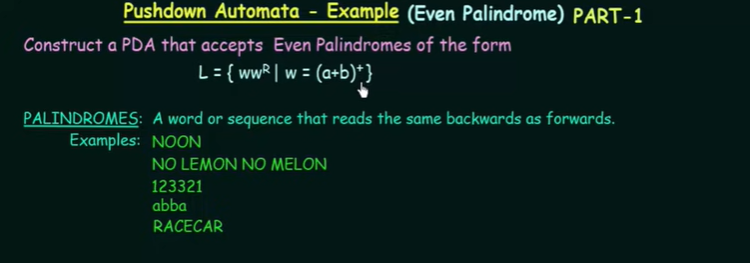 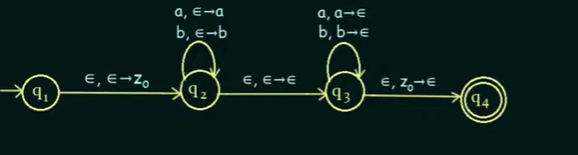